Every Person You See Has a Soul
There is an entity within each human that sets him apart from all other created things—the soul
Humans possess an “inward” essence (2 Cor. 4:16) known as the “soul”
There is a difference between the “outward man” & the “inward man” (2 Cor. 4:16)
Jesus distinguishes between “body” and “soul” (Matt. 10:28)
Every Person You See Has a Soul
Given By God upon Conception of Life
Man is made in the image of God (Gen. 1:26-27)
God’s nature is spirit (John 4:24), not flesh & blood (1 Cor. 15:50; Matt. 16:17; Luke 24:39)
God formed man’s spirit (in His image) and put it in him (Zech. 12:1; Ecc. 12:7; 3:11)
God gives man his soul at the moment of conception (Jas. 2:26)
Every Person You See Has a Soul
Given By God upon Conception of Life
That Is More Valuable Than the Whole World
Jesus compared the value of one soul to the value of the world (Matt. 16:26)
There is nothing for which man could evenly trade his soul (Mark 8:37)
Every Person You See Has a Soul
Given By God upon Conception of Life
That Is More Valuable Than the Whole World
And That Will Abide Forever
The physical body will eventually decline, die and decay (2 Cor. 4:16; Heb. 9:27; Ecc. 3:20)
The soul is eternal (2 Cor. 4:16-18; Ecc. 3:11)
The soul cannot be destroyed by the termination of physical life (Matt. 10:28)
The soul can (and will) exist apart from the physical body (Jas. 2:26; Ecc. 12:7; Rev. 6:9; Gen. 35:18)
Every Person You See Has a Soul
Given By God upon Conception of Life
That Is More Valuable Than the Whole World
And That Will Abide Forever
In Heaven or in Hell
There are only two eternal destinies of the soul available and possible (Matt. 25:46)
The soul will either spend eternity in heaven (1 Pet. 1:3-9; 2 Cor. 4:16-18)
Or the soul will spend eternity in hell (Matt. 10:28)
There is not a third option!  
Both of these last equally long—forever!
Every Person You See Has a Soul
Given By God upon Conception of Life
That Is More Valuable Than the Whole World
And That Will Abide Forever
In Heaven or in Hell
And You Can Affect That Soul’s Eternal Destiny
The soul needs to be saved (Psa. 62:1; 119:81; 1 Pet. 1:9)
The soul is saved by the Word of God (Jas. 1:21; 1 Pet. 1:22) 
YOU can personally make a difference (Jas. 5:20; 1 Cor. 5:5)
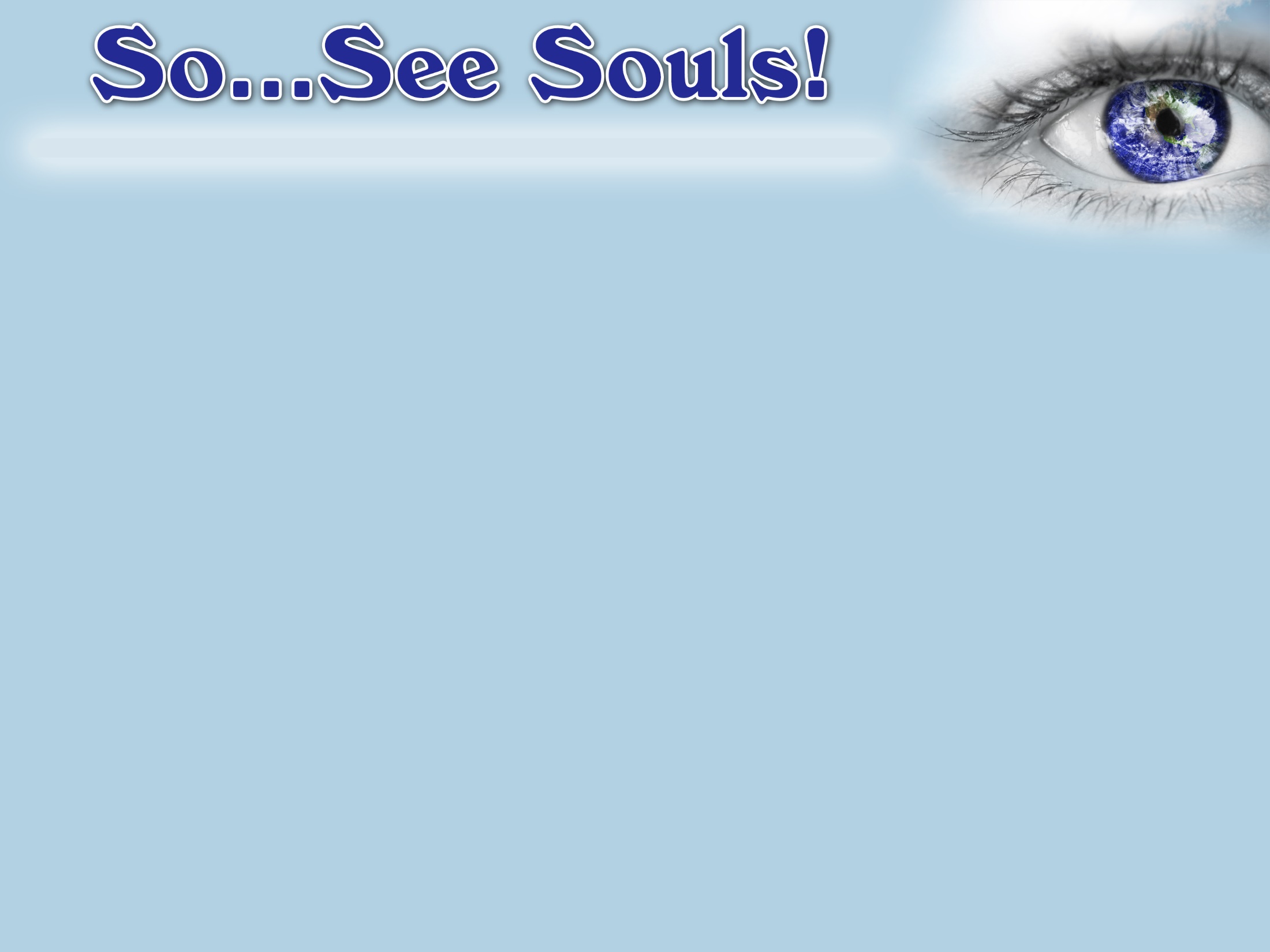 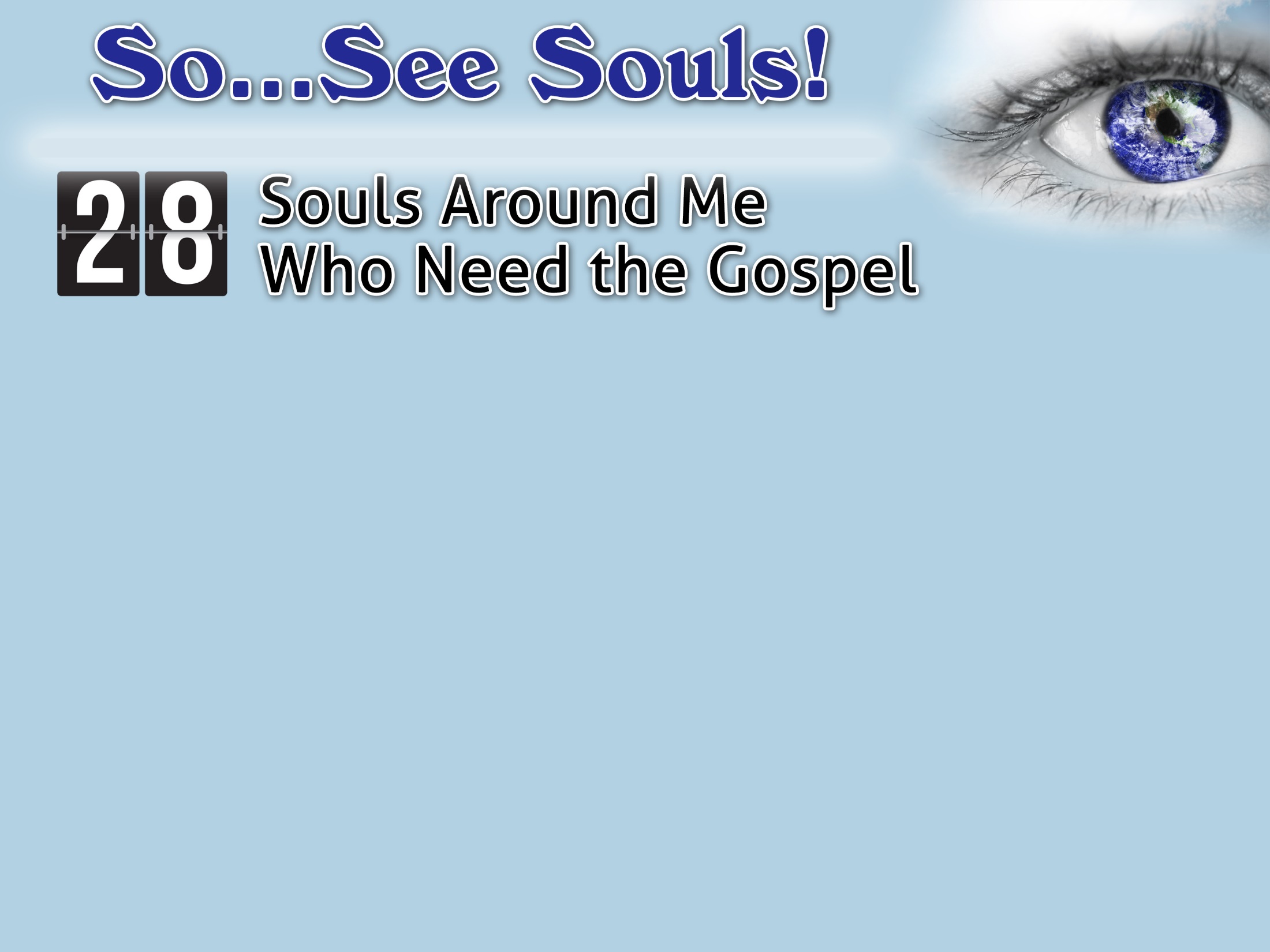 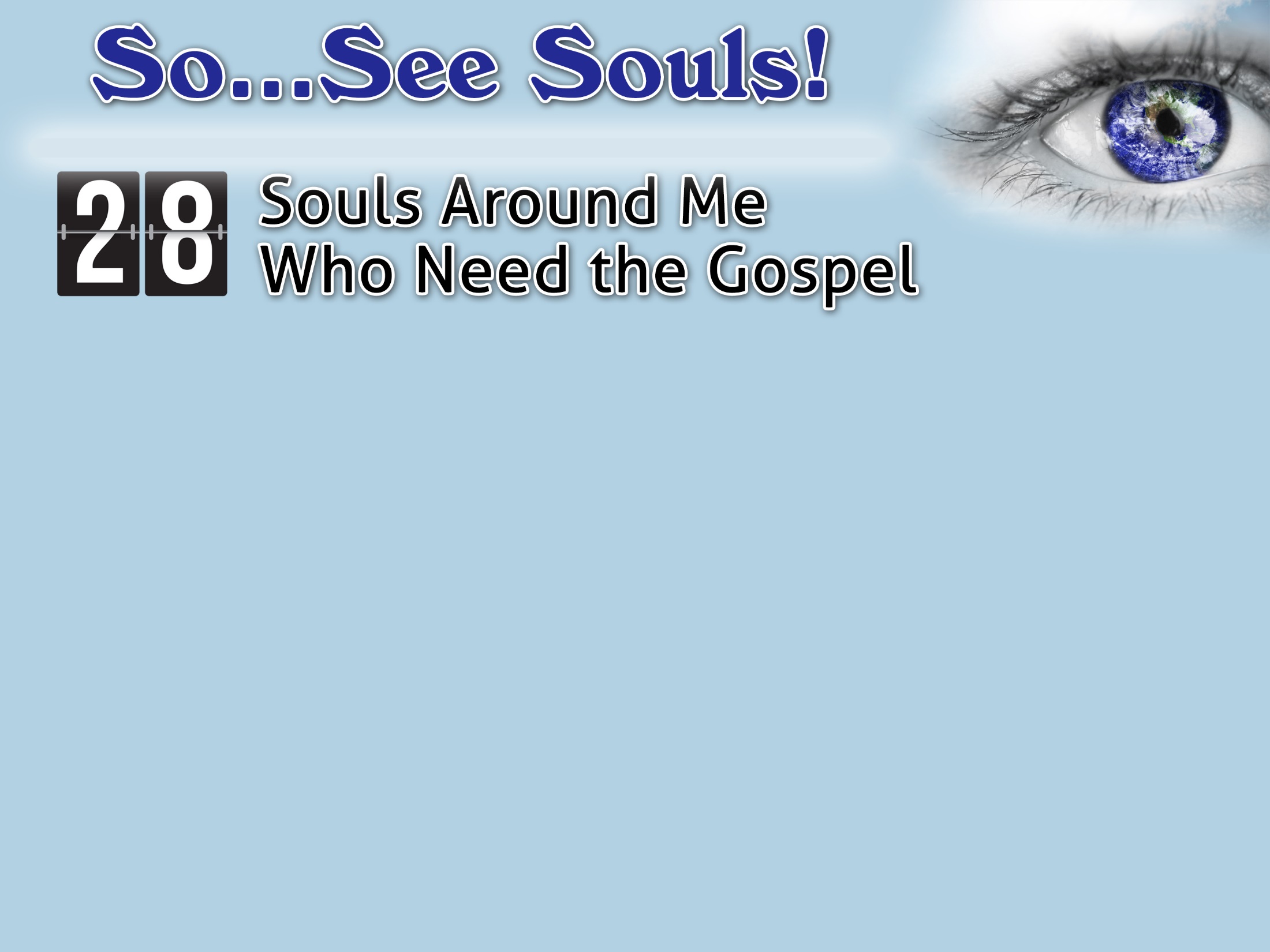 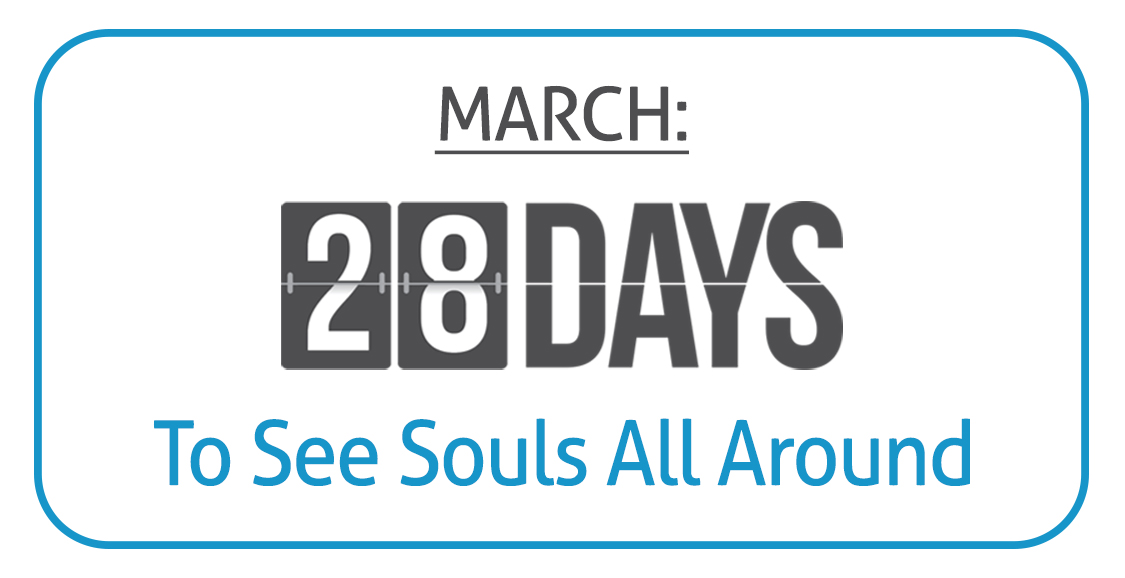 Close Relative
Distant Relative	
Neighbor
Friend
Religious Friend
Workmate/Schoolmate/Teammate
Service/Social Club Member
Casual Acquaintance
Worker at Restaurant
Worker at Retail Store
Worker at Grocery/Pharmacy
Repair Man/ Service Man
Worker Seen Often
Visitor to Worship Services
Relative of a Member
Friend of a Member
Experiencing Life Changes
Recently Engaged or Married
Recently Had a Baby
Recently Retired or Empty Nest
Change in Job Situation
Financial Hardships
Death of Someone Very Close
Personal Injury or Illness
Marital or Parenting Problems
Stressed about Life
Dissatisfied with Moral Trends
Other:
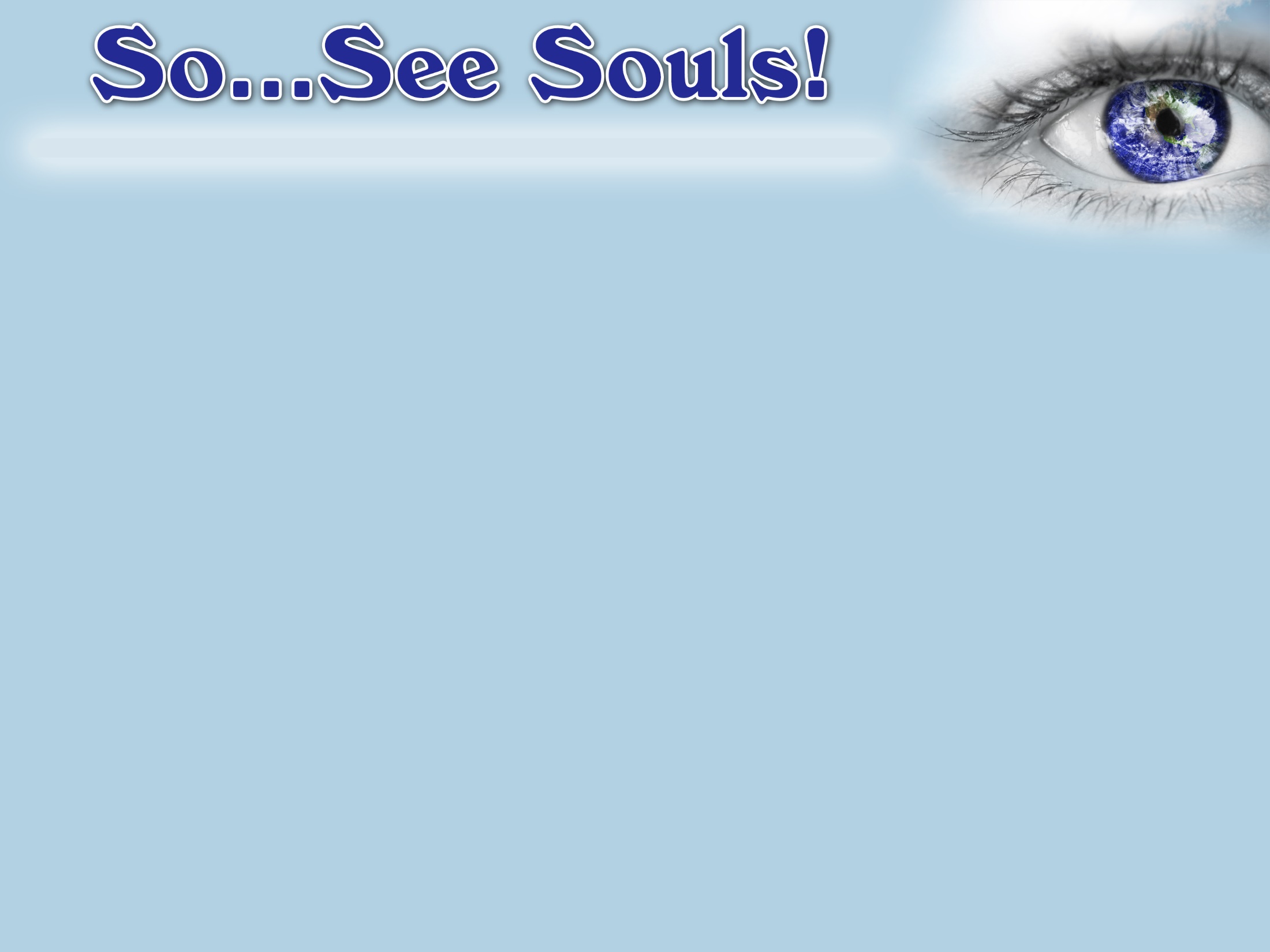 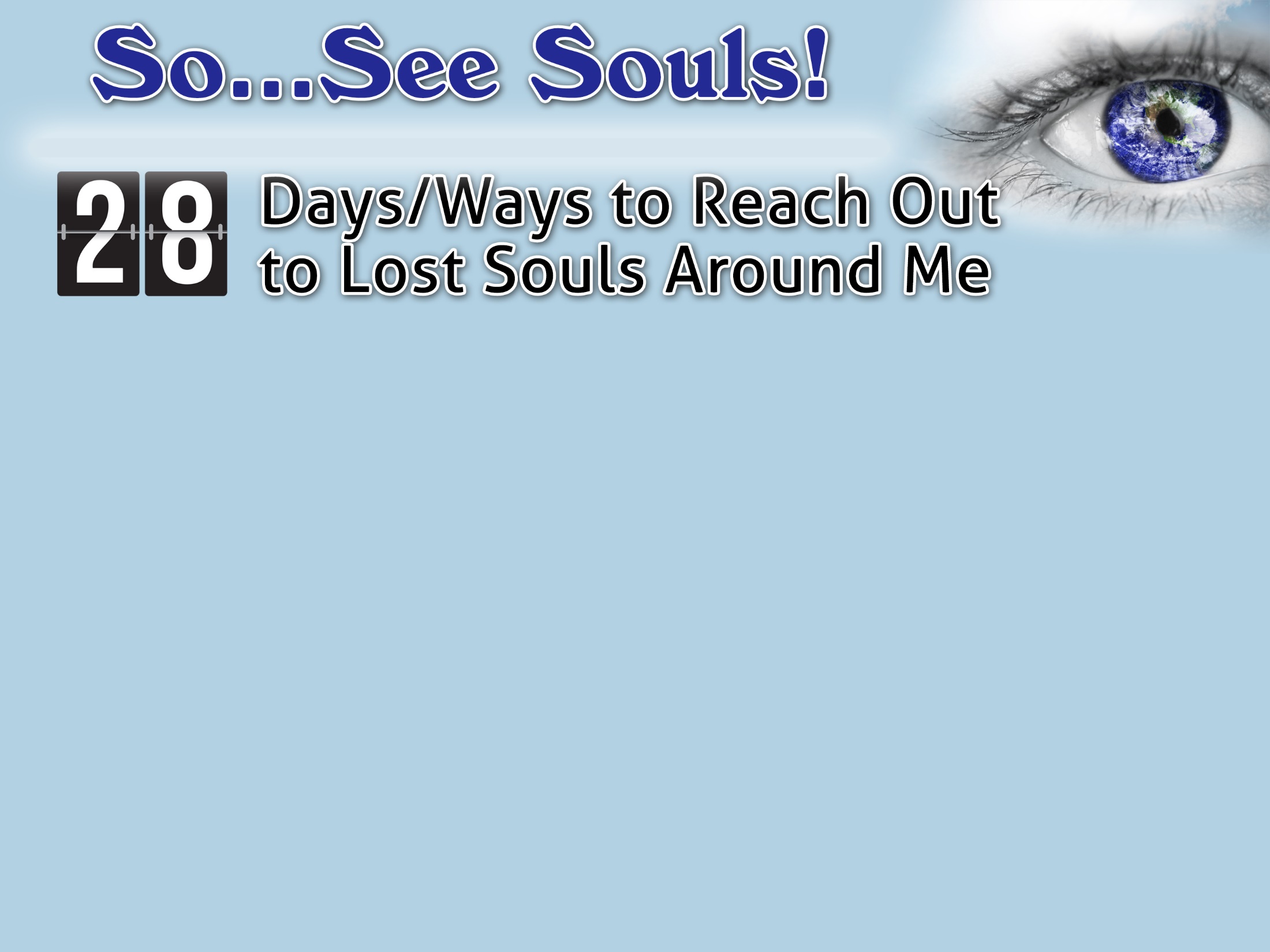 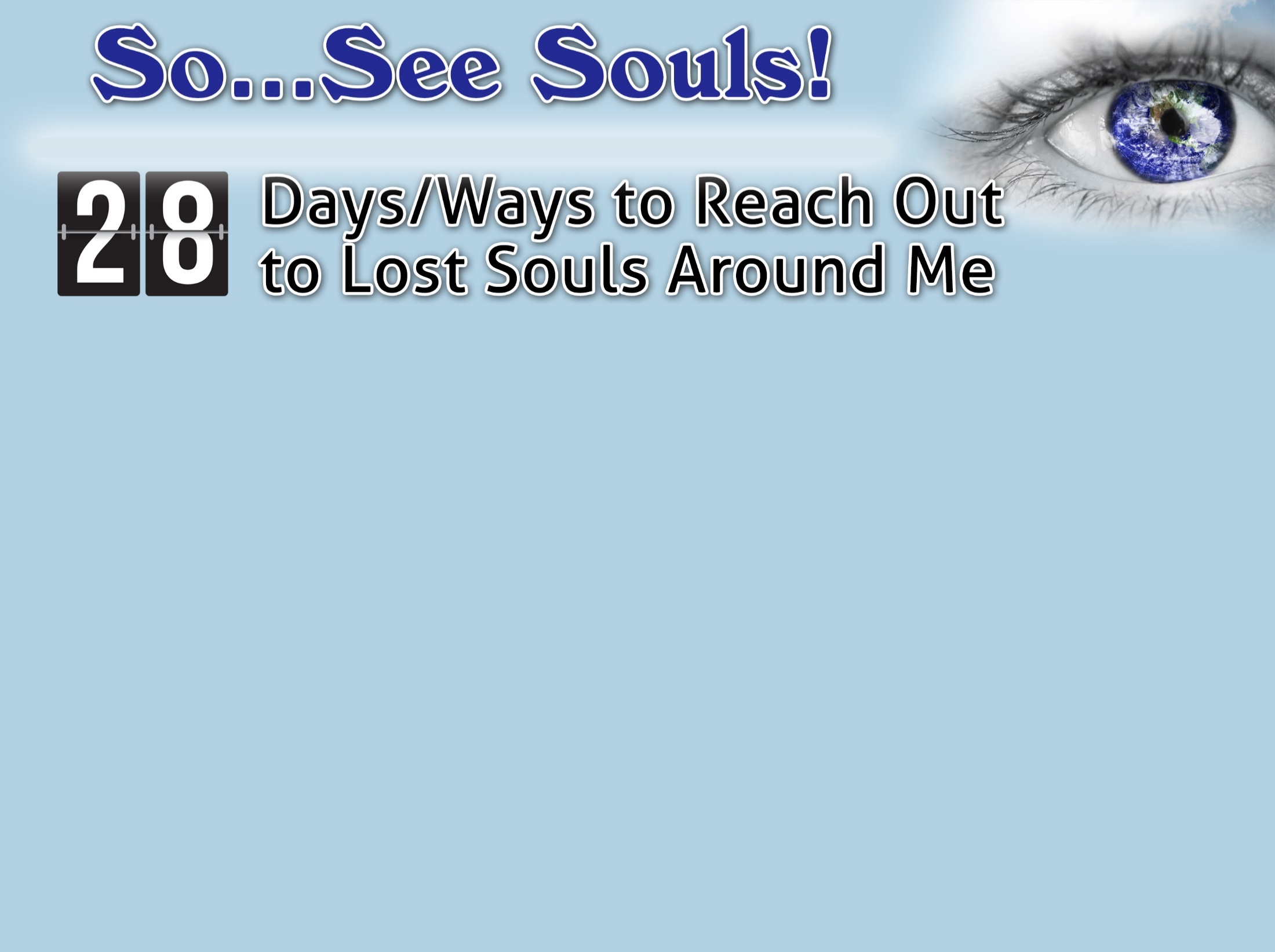 Pray for each prospect of the gospel on your list by name.
Pray for each one and…Tell at least one person that you prayed for him/her today.
Pray for each one and…Tell at least one person that you asked God to help him/her have a good day.
Pray for each one and…Tell at least one person “how great” church was on Sunday.
Pray for each one and…Tell at least one person how God has worked in your life recently.
Pray for each one and…Tell at least one person how thankful you are to be a Christian.
Pray for each one and…Tell at least one person one reason you love “your church.”
Pray for each one and…Tell at least one person one reason you’re looking forward to heaven.
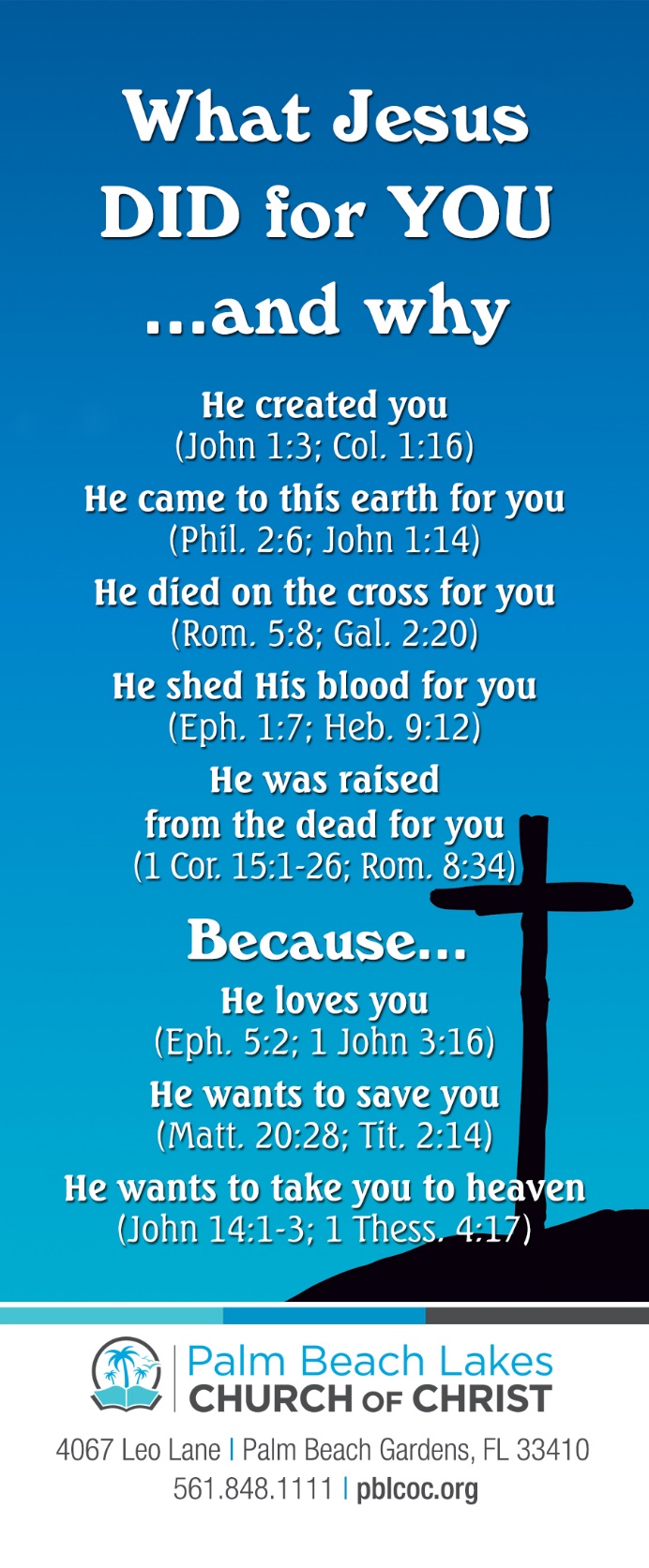 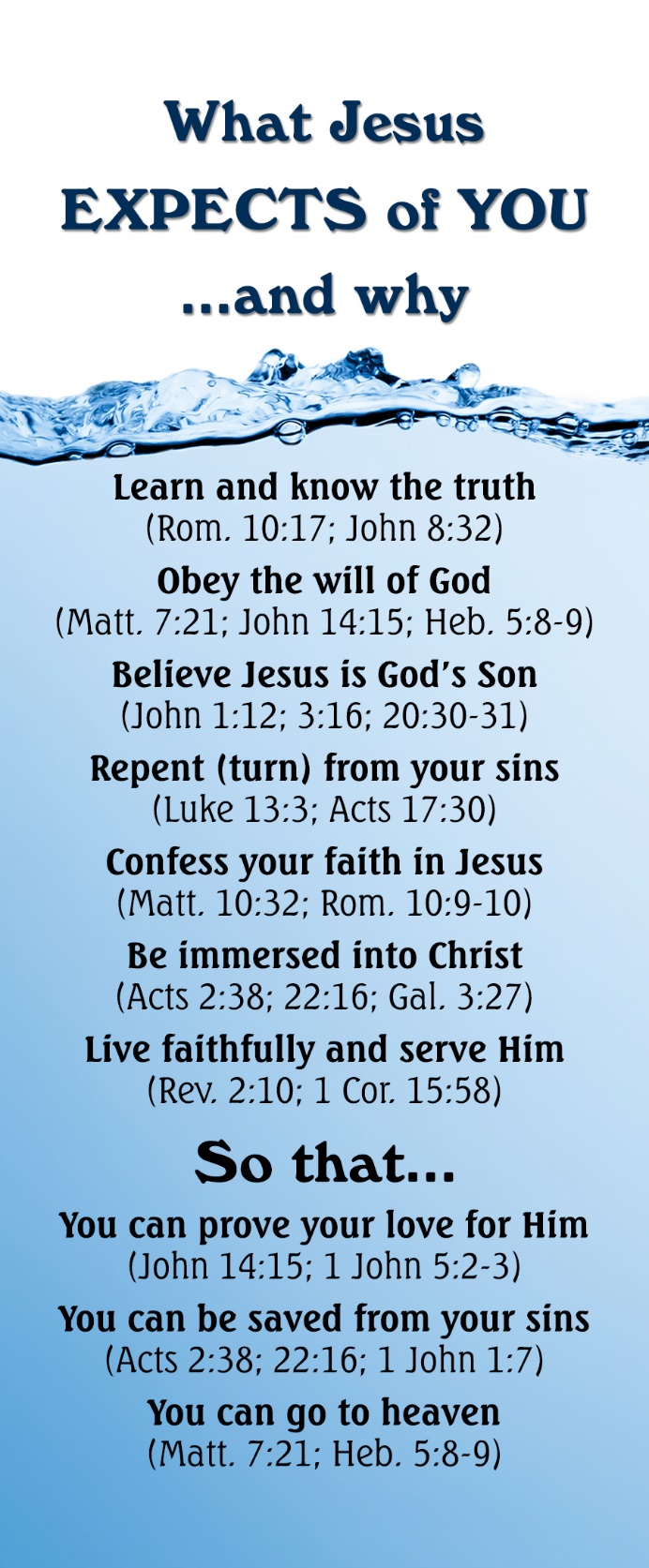 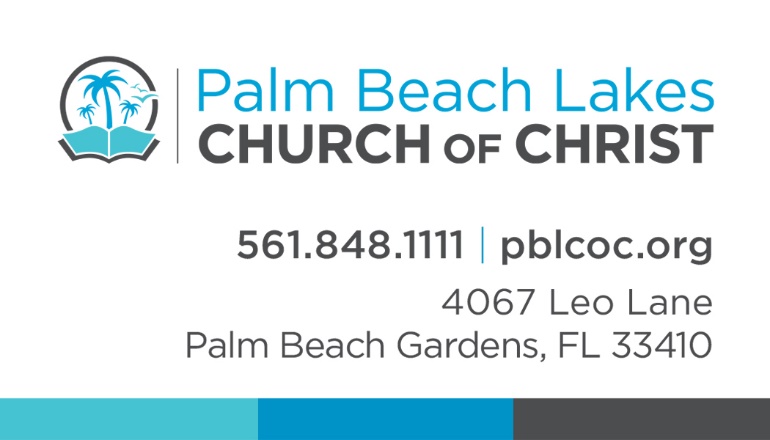 Pray for each one and…Give at least one person a church business card.
Pray for each one and…Give at least one person a Bible tract.
Pray for each one and…Give at least one person a Bible bookmark.
Pray for each one and…Give at least one person a “Searching for Truth” DVD.
Pray for each one and…Give at least one person a copy of this week’s church bulletin.
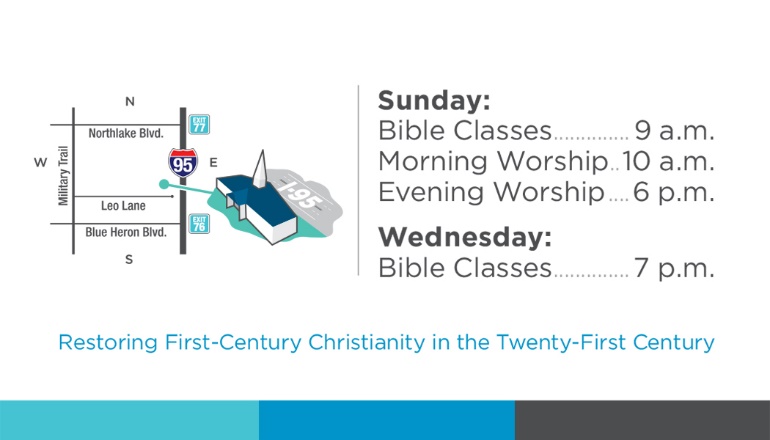 Pray for each one and…Send at least one person a link to the church website.
Pray for each one and…Send at least one person a link to a specific article/sermon on the church website.
Pray for each one and…Send at least one person a link to an article on ApologeticsPress.org or ChristianCourier.com
Pray for each one and…Send at least one person an encouraging Bible verse to read and contemplate.
Pray for each one and…Invite at least one person to church this Sunday.
Pray for each one and…Invite at least one person to a church event.
Pray for each one and…Invite at least one person to have coffee or come to your place for dinner (just for a visit).
Pray for each one and…Say to at least one person, “I sure am ready for Jesus to come back.  How about you?”
Pray for each one and…Say to at least one person, “I’ve been reading my Bible a lot recently.  Have you read much of it?”
Pray for each one and…Say to at least one person, “God has made a huge difference in my life.  I'd like to tell you how some time.  Ok?”
Pray for each one and…Ask at least one person if he/she goes to church anywhere and invite them to come with you.
Pray for each one and…Ask at least one person if they know about the church of Christ and if you can share it with them.
Pray for each one and…Ask at least one person, “Is there anything I can include for you in my prayers today?”
Pray for each one and…Ask at least one person, “Is there anything I can do to help you today?”
Pray for each one and…Ask at least one person if they would be interested in a personal Bible study (either with you or someone from church).
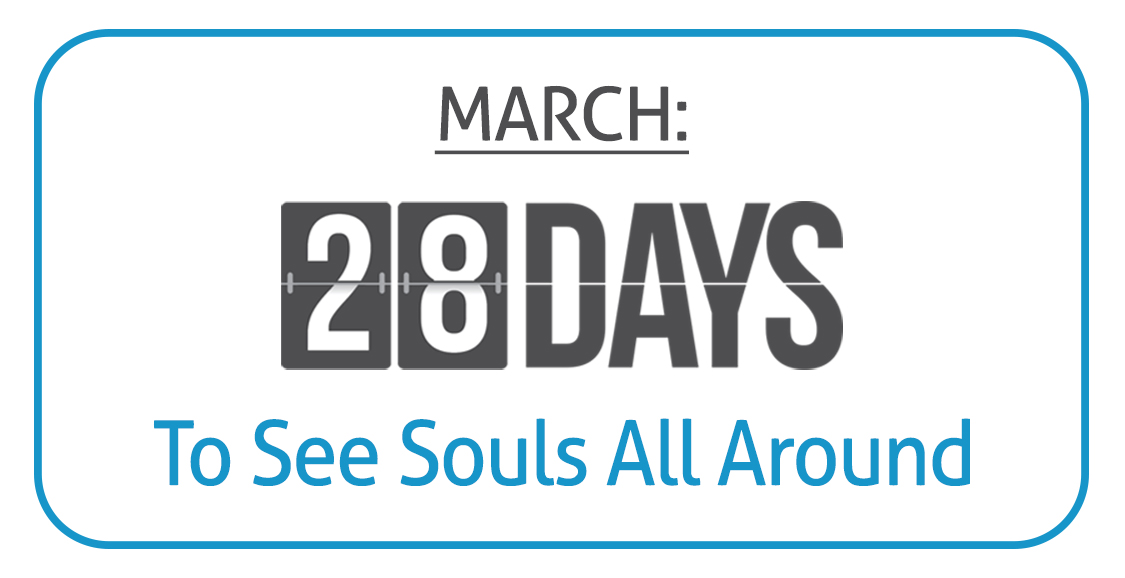 “Do you not say, ‘There are still four months and then comes the harvest’? Behold, I say to you, lift up your eyes and look at the fields, for they are already white for harvest!” (John 4:35).
Believe Jesus is God’s Son – John 20:30-31
Repent of your sins and turn to God – Acts 3:19
Confess your faith in Jesus – Romans 10:9-10
Be immersed into Christ – Galatians 3:27
God will forgive all your sins – Acts 22:16
God will add you to His church – Acts 2:47
God will register you in heaven – Hebrews 12:23
Faithfully serve the Lord – 1 Corinthians 15:58